Interaktive VR Videos als Vermittlungswerkzeug. Nutzen, Potentiale Perspektiven.
MIRACLE
VR-Vernetzungstreffen, Stefan Killian, 20. Juni 2023
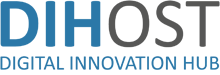 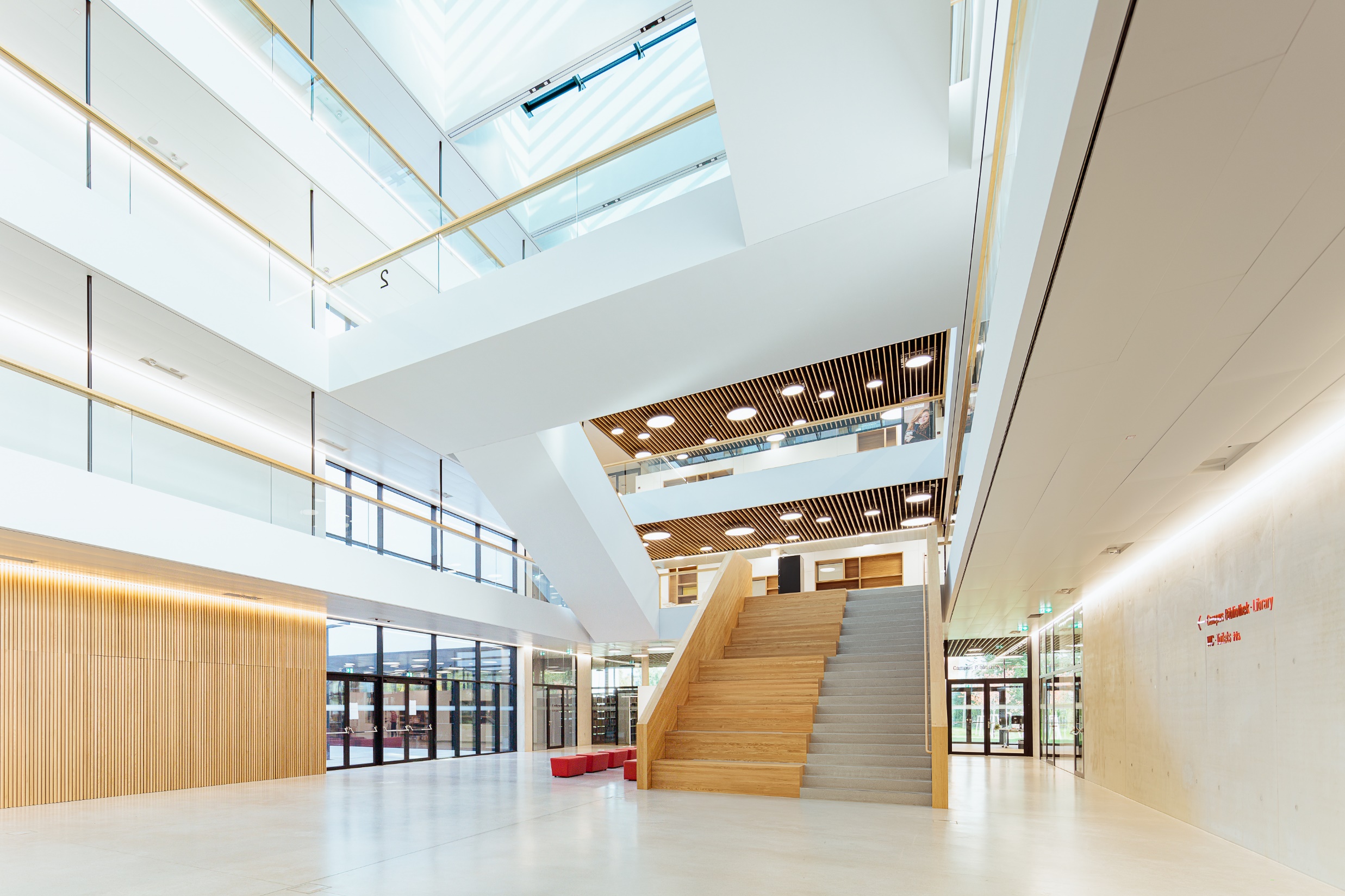 Miracle?
Mixed Reality für Arbeit, Collaboration und Lehre!
© Peter Rauchecker
Miracle!
Department Gesundheit
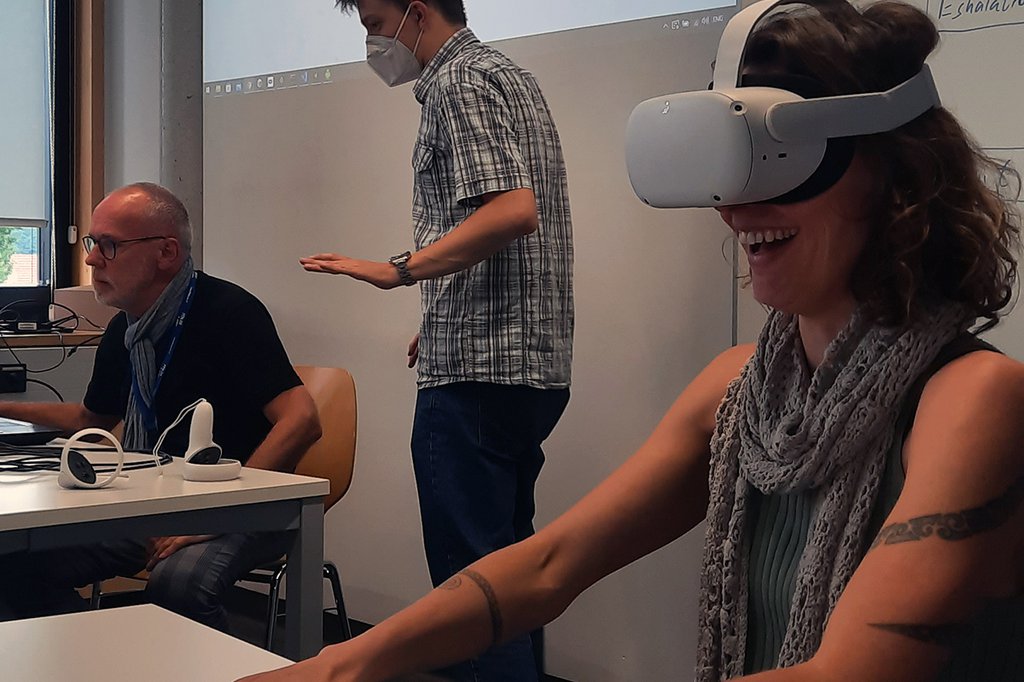 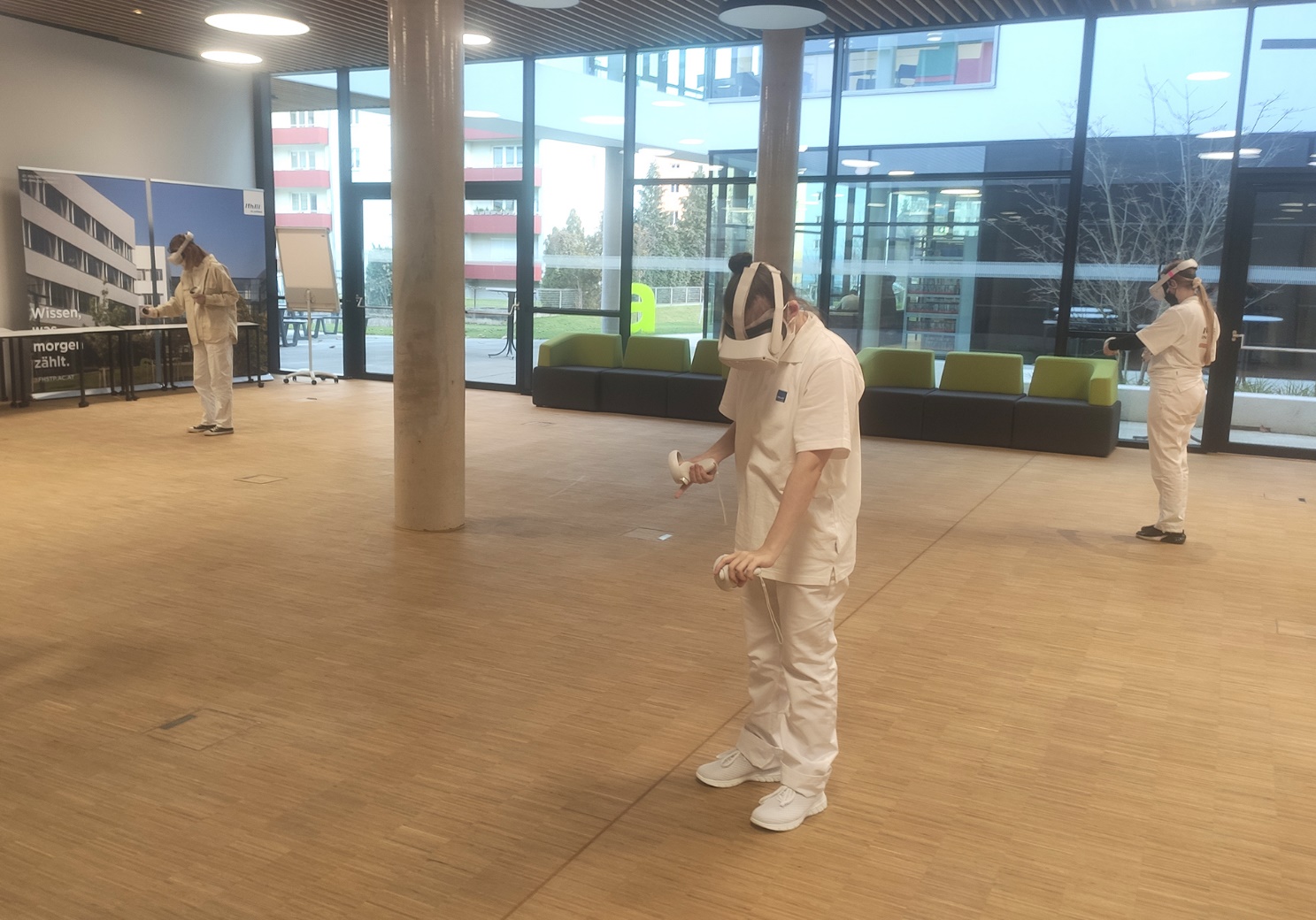 Department Soziales